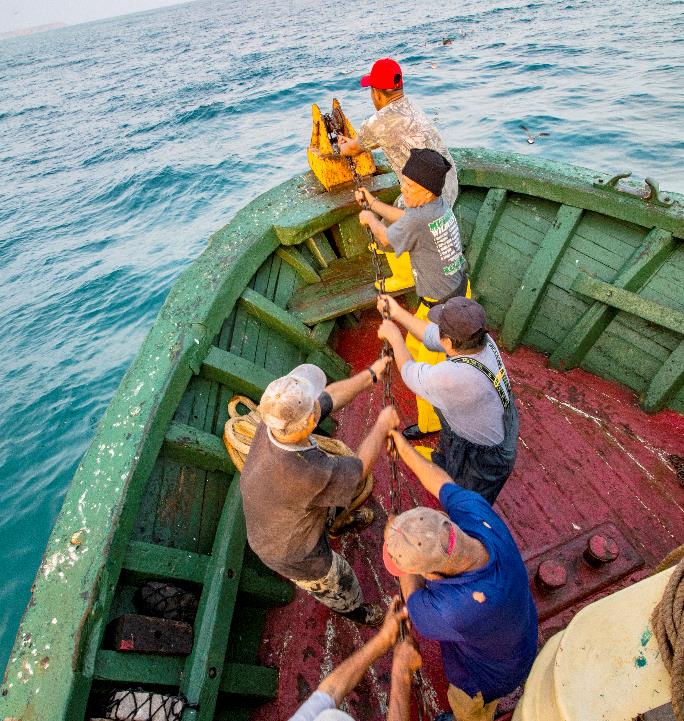 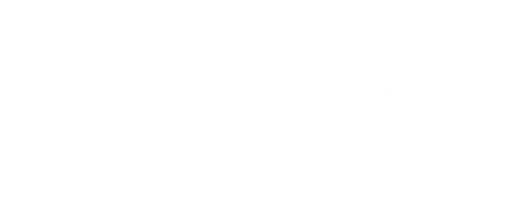 Hacia una Gestión Conjunta, Integrada y Basada en los Ecosistemas del Gran Ecosistema Marino del Pacífico Costero Centroamericano – PACA
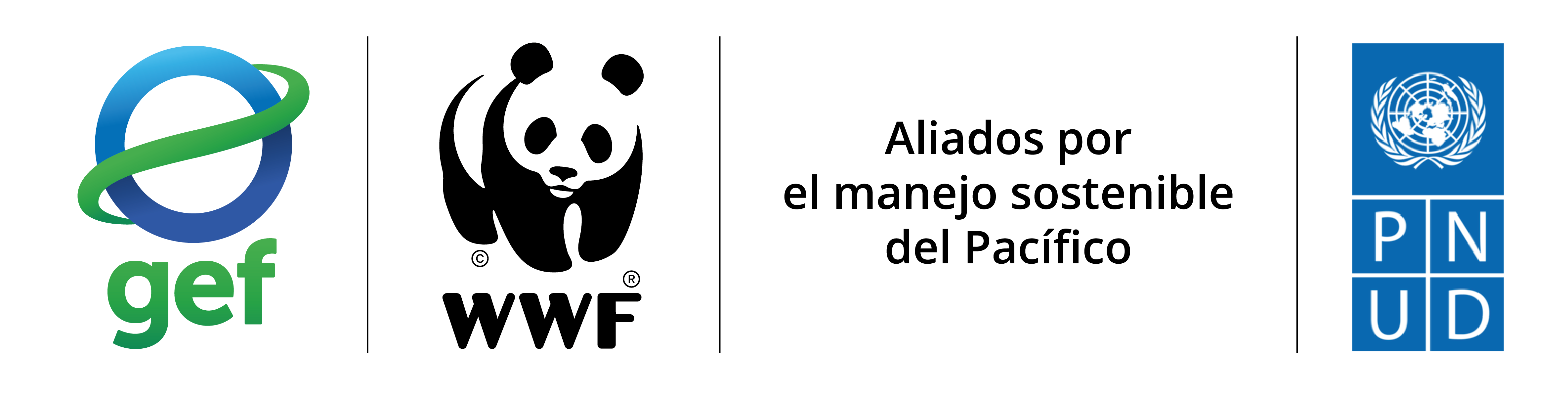 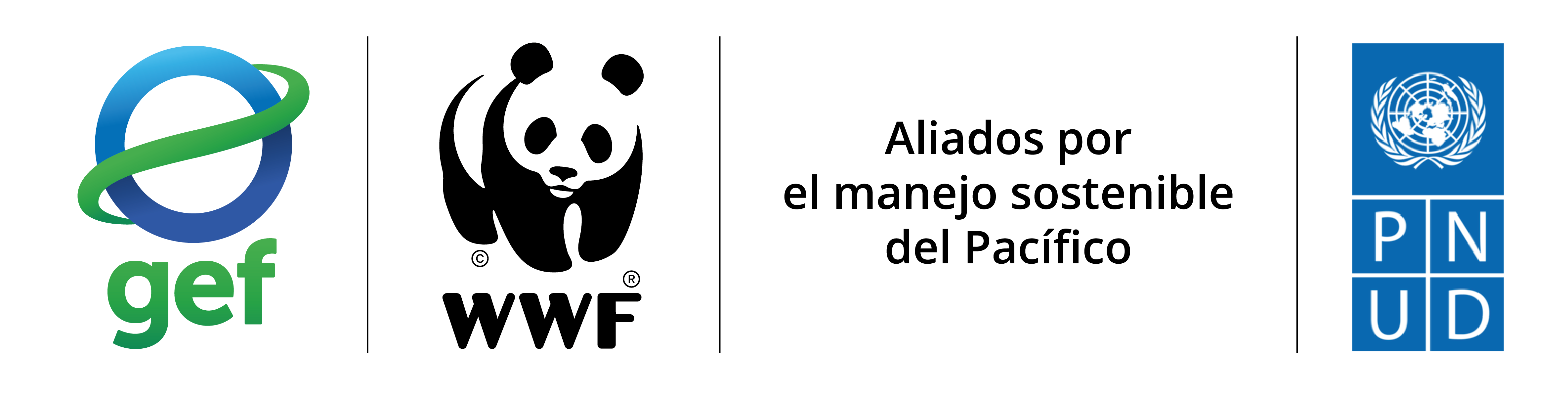 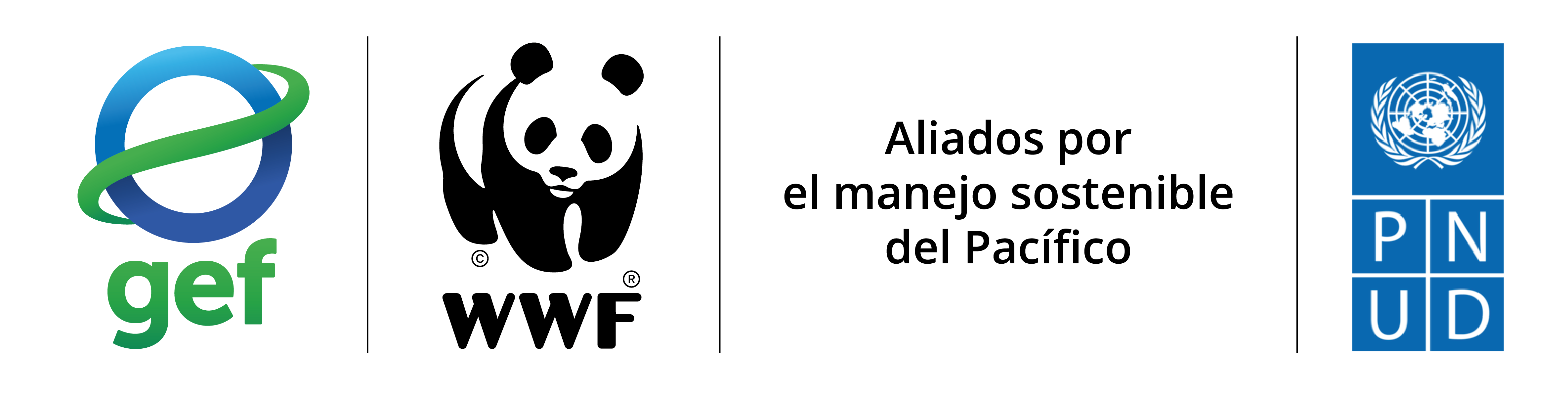 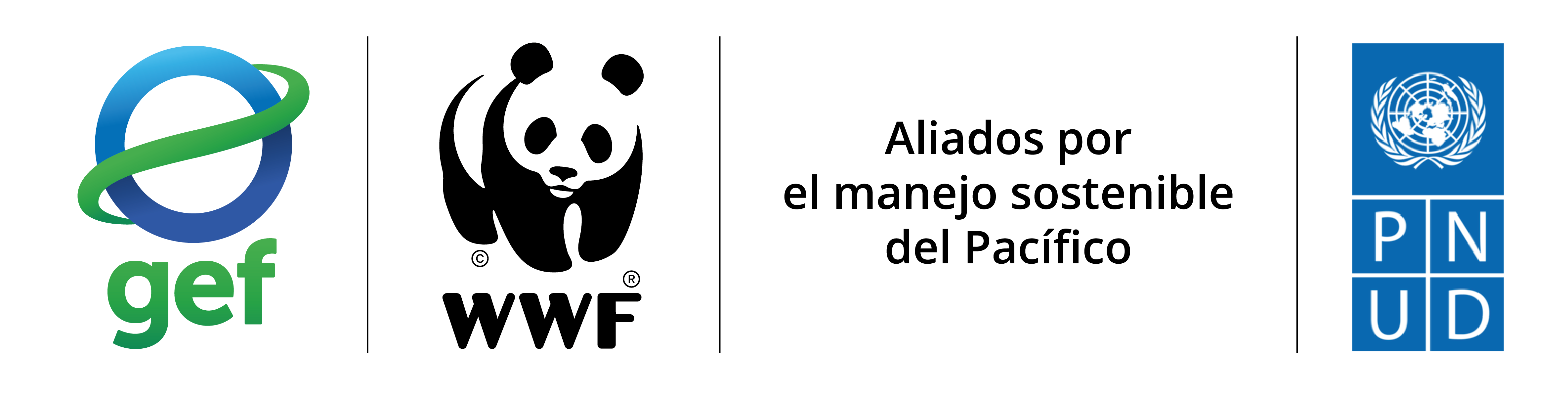 Financiamiento
Agencia implementadora
Socio Ejecutor
$5.8 Millones USD
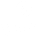 2
[Speaker Notes: WWF socio implementador / socio ejecutor]
El Gran Ecosistema Marino del Pacifico Costero Centroamericano - PACA
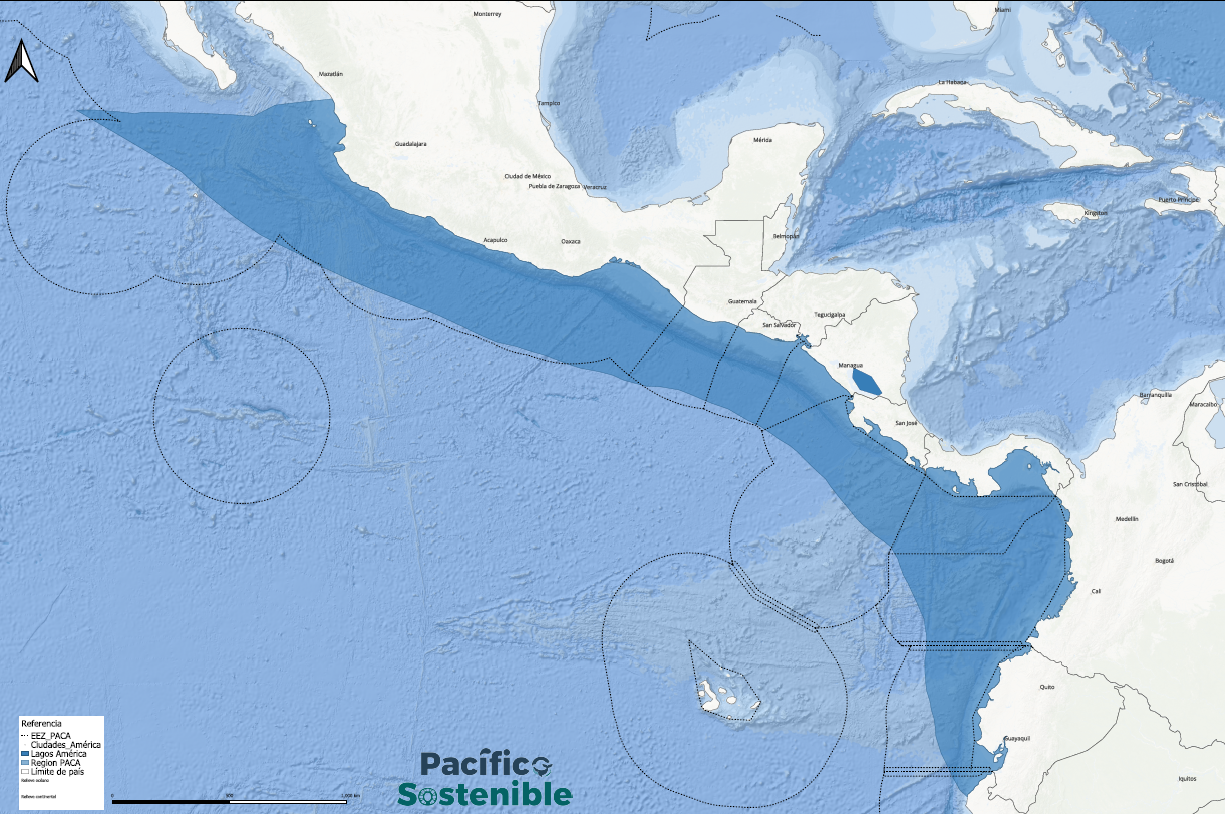 9 países 
1.9 millones de km2
5 ecoregiones marinas
Especies de alto valor de conservación 
Economía azul
Pesca
Acuicultura
Navegación 
Turismo
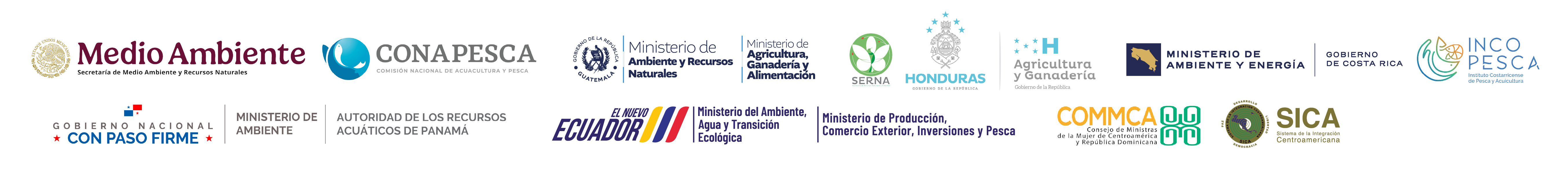 [Speaker Notes: El Gran Ecosistema Marino Costero del Pacífico Centroamericano (PACA) es una valiosa fuente de recursos naturales y servicios ecosistémicos para México, Guatemala, El Salvador, Honduras, Nicaragua, Costa Rica, Panamá, Colombia y Ecuador.
Se extiende desde el sur de México hasta el Golfo de Guayaquil, abarcando una superficie de aproximadamente 1.996.659 km2 de hábitats costeros y marinos. 
PACA integra cinco ecorregiones marinas y especies de alto valor de conservación como las ballenas azul y jorobada. tortugas marinas, y especies con migración transecuatorial como la gaviota de Sabine y la pardela pata rosa 
En los nueve países viven unos 245,4 millones de personas, 59,8 millones en las provincias costeras y aproximadamente 17,1 millones en los 228 municipios costeros 
Este Gran Ecosistema Marino (GEM) es fundamental para la economía azul en los sectores de pesca, acuicultura, navegación y turismo marino. 
Pesquerías en la zona incluyen pequeños pelágicos, camarones y la pesquería regional de atún del Océano Pacífico Oriental. 
La pesca total estimada en 2016 fue de 1,3 millones de toneladas con un valor de 1.900 millones de dólares.]
Gobernanza del Proyecto
Gobernanza del Proyecto
Comité Directivo
México:  Margarita Caso, Secretaría de Medio Ambiente y Recursos Naturales 
Guatemala:  Jaime Carrera, Ministerio de Ambiente y Recursos Naturales 
Honduras:  David Ortega, Secretaría de Recursos Naturales y Ambiente 
Costa Rica:  Jorge Mario Rodriguez Zúñiga, Ministerio de Ambiente  y Energía
Panamá:  Digna Barsallo, Ministerio de Ambiente 
Ecuador: Glenda Ortega Sánchez, Ministerio de Ambiente, Agua y Transición Ecológica 

SICA: Ingrid Figueroa                                Directora Ejecutiva de la Secretaría General del SICA 
STM-COMMCA:  Laura Godoy, Coordinadora de Proyecto 
PNUD Regional:  TBD, Asesor(a) Técnico Agua y Océanos 
PNUD Costa Rica:  Sandra Sosa, Representante Residente 
GEF Costa Rica: Enid Chaverri-Tapia, Punto Focal Operacional del GEF en Costa Rica
WWF Mesoamérica:  Andreas Lehnhoff, Director WWF Mesoamérica
© Fundación MarViva
5
Responsabilidades del Comité Directivo
Orientación y dirección general al proyecto
Abordar los problemas planteados por la gerencia del proyecto
Orientar sobre riesgos emergentes
Asesorar modificaciones del proyecto acorde con el PNUD-GEF
Seguimiento y control de la cofinanciación
Aprobar Planes Anuales, presupuesto, y cambios al PRODOC 
Informar a las autoridades de alto nivel del proceso ADT y PAE
Coordinar el endoso de alto nivel del PAE. 
Reuniones dos veces al año (una presencial)
6
Comité Técnico
Conformado por representantes nacionales de:

Autoridad de Ambiente
Autoridad de Pesca
Cancillería (Relaciones Exteriores)
7
Responsabilidades del Comité Técnico
Brindar orientación técnica para alcanzar los resultados 
Garantizar una fluida comunicación y colaboración intersectorial
Revisar ADT y el PAE previo a presentarlos al Comité Directivo
Composición: al menos 50% son mujeres 
Equipo de desarrollo del ADT: Técnico mas academia y ONGs
8
[Speaker Notes: Conformación: pesca, ambiente, cancillerías; sin suplentes; conforman Equipo ADT/PAE; reuniones trimestrales; composición: presidencia, secretaría y representantes;]
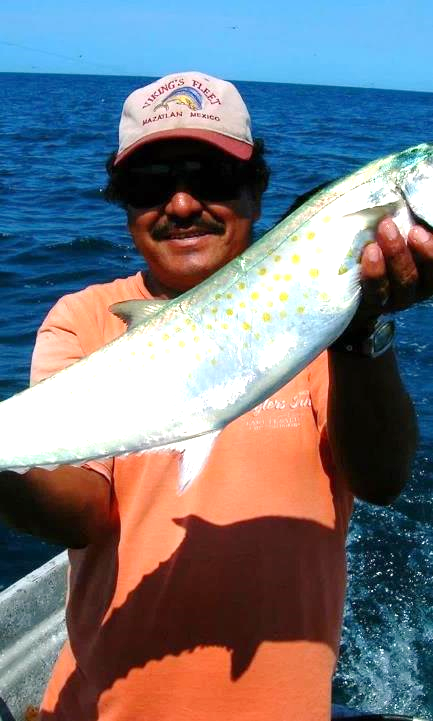 Componentes y resultados
Instrumentos de gobernanza regional para la gestión conjunta 

Análisis Diagnostico Transfronterizo (ADT) 
Marco de colaboración y acuerdos de gobernanza 
Programa de Acción Estratégica (PAE) 


2. Acciones piloto sobre el terreno

Intervenciones piloto demostrativas, para contribuir al desarrollo del PAE y la toma de decisiones sobre temas prioritarios 


3. Gestión del conocimiento 

Sistema de información colaborativo, con indicadores clave sobre el estado del GEM y la aplicación del PAE
Lecciones compartidas sobre acciones de colaborativas, y cooperación sur-sur
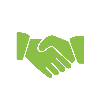 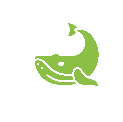 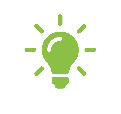 Proyectos Piloto
1. Pesca deportiva responsable (pez vela y marlín) (OSPESCA) 
2. Planificación del Espacio Marino 
Sitio 1. México. Propuesta de Programa de Manejo Ecológico Marino de la Región Pacífico Centro-Sur (LANCIS UNAM). 
Sitio 2. Costa Rica. Plan de manejo y planificación espacial para explotación de atún y especies afines en la ZEE del Pacífico de Costa Rica (OET).  
Sitio 3. Panamá. Plan espacial marino para el área de influencia del Parque Nacional Coiba y la zona Especial de Protección Marina (MarViva).   
Sitio 4. Ecuador. Modelo de gestión basado en ecosistemas, para la gobernanza de aguas internas, playa marina y franja adyacente (Conservación Internacional). 
3. Conservación de los ballenas - Panamá (MarViva).
Fundación MarViva
10
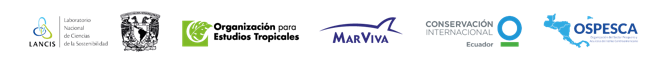 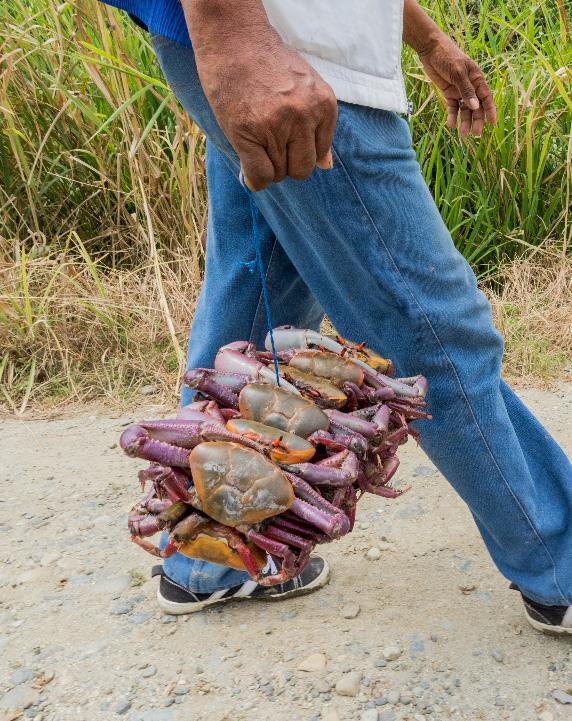 Cronograma y equipo técnico del Proyecto
Duración: 4 años (48 meses) 
Inicio: 27 de febrero 2023 
Cierre: 27 de febrero 2027 

Unidad de Gestión del Proyecto: 
Gerente de Proyecto A. Arrivillaga
Asesor Técnico Principal J. Villagran
Especialista en Manejo de Recursos Marinos C. González
Especialista en Género y Participación P. Rabanales
Especialista en Comunicación K. Pérez
Especialista en Manejo del Conocimiento A. Samayoa
Especialista en Monitoreo y Evaluación J. Girón
pacificosostenible.org
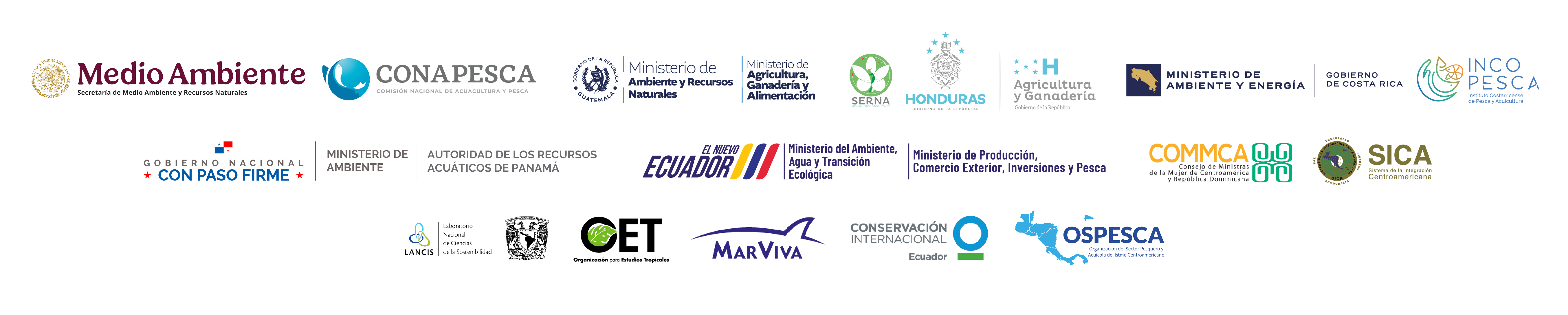